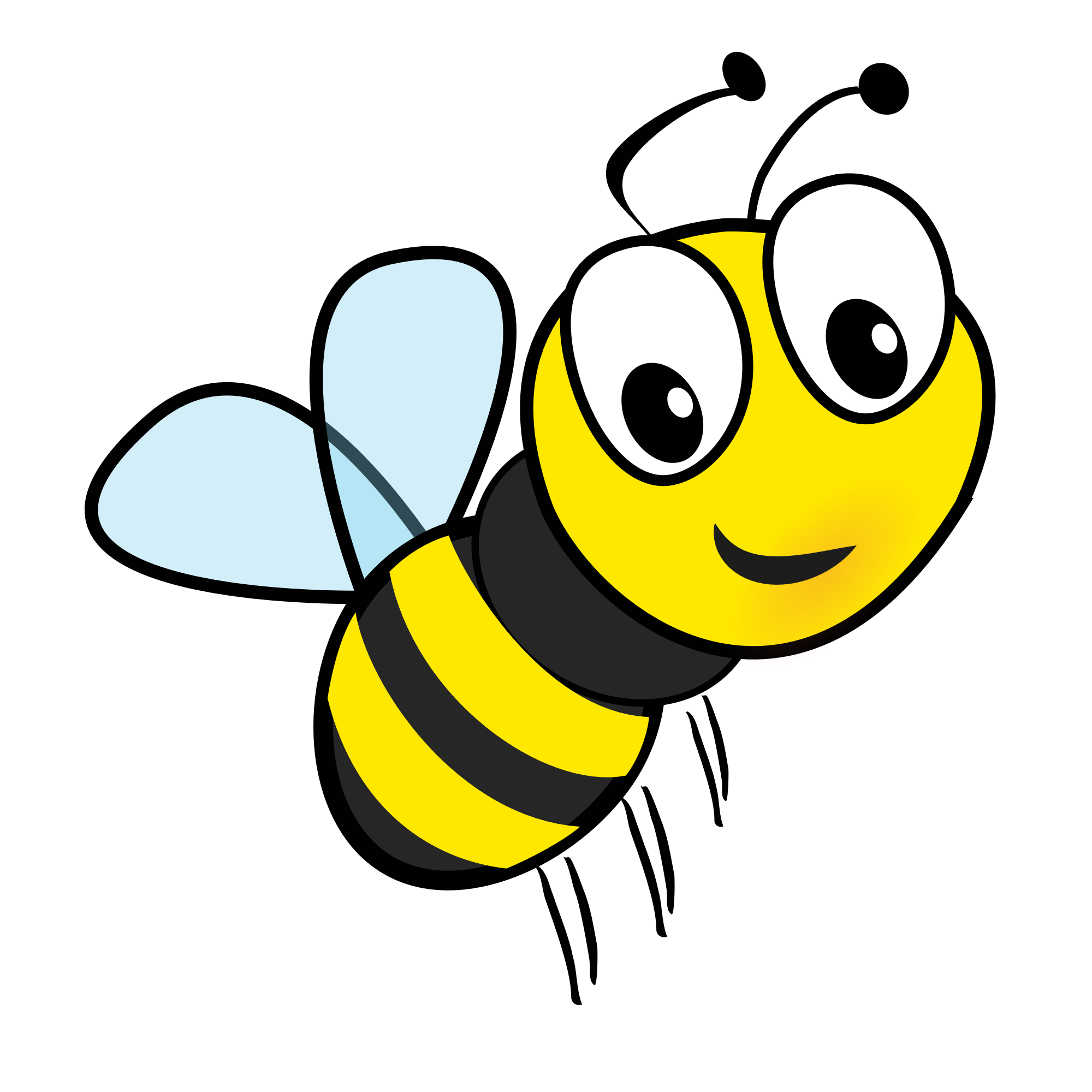 W.A.L.T. Board
Date: Monday 8th January 2024
We Are Learning To:
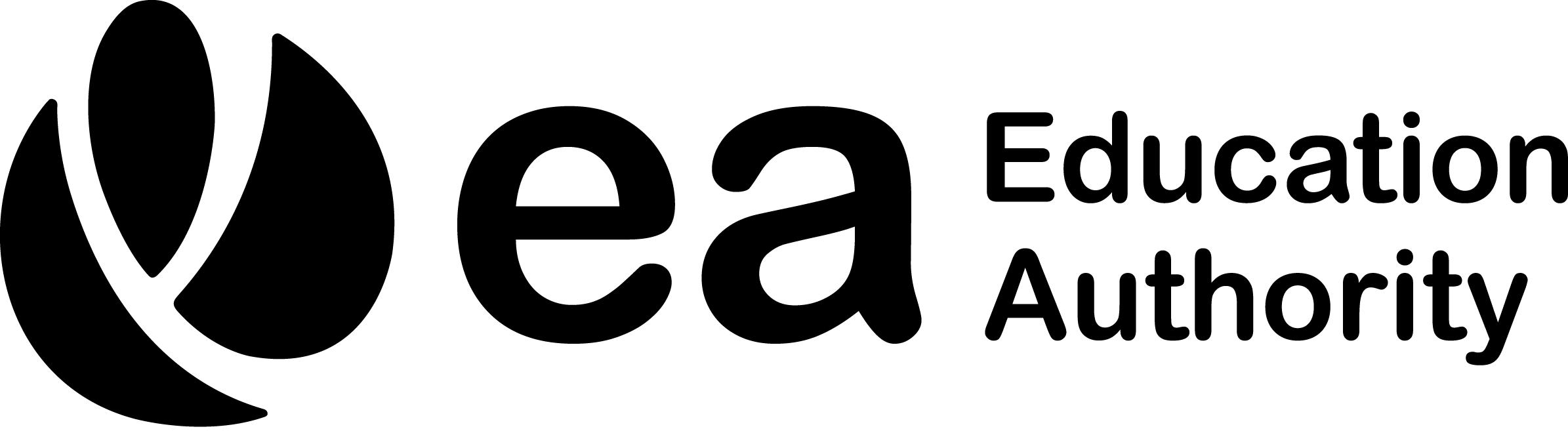